nqeqZ[k
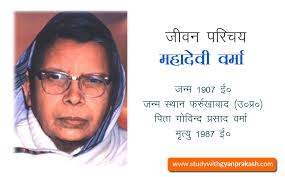 Ekgknsoh oekZ
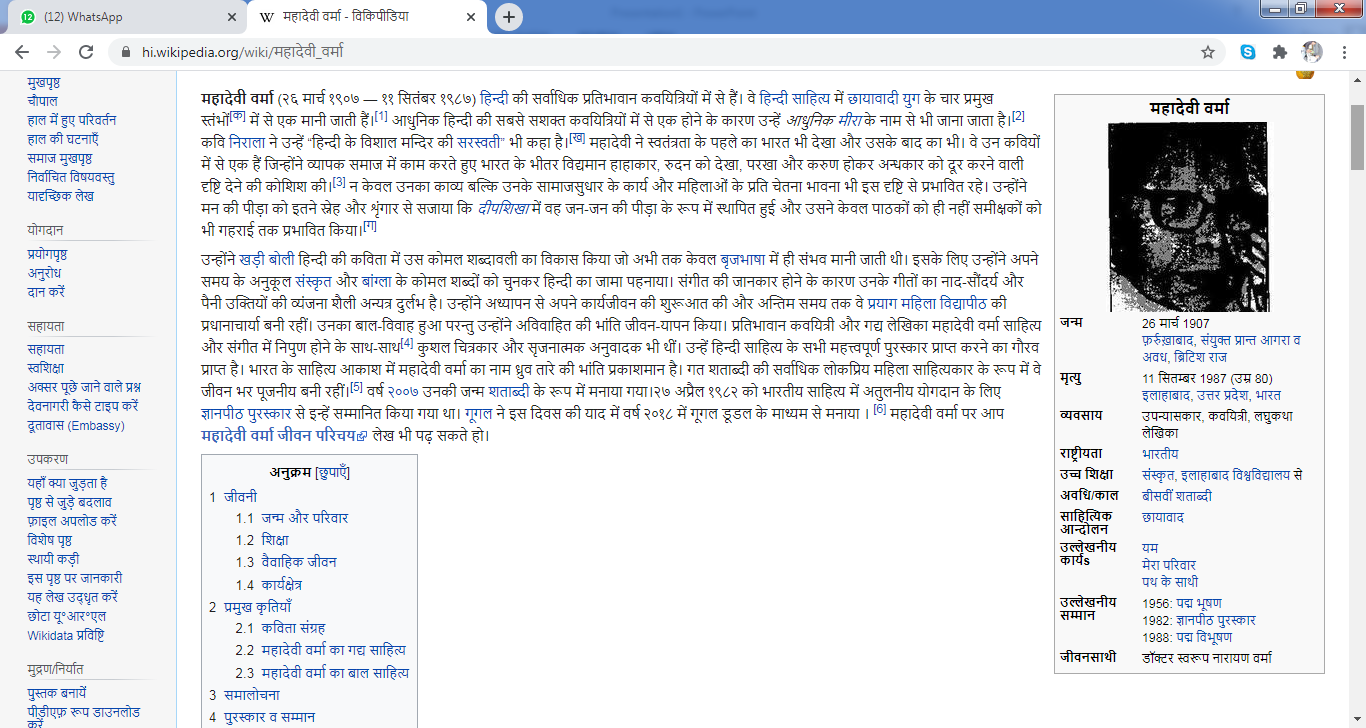 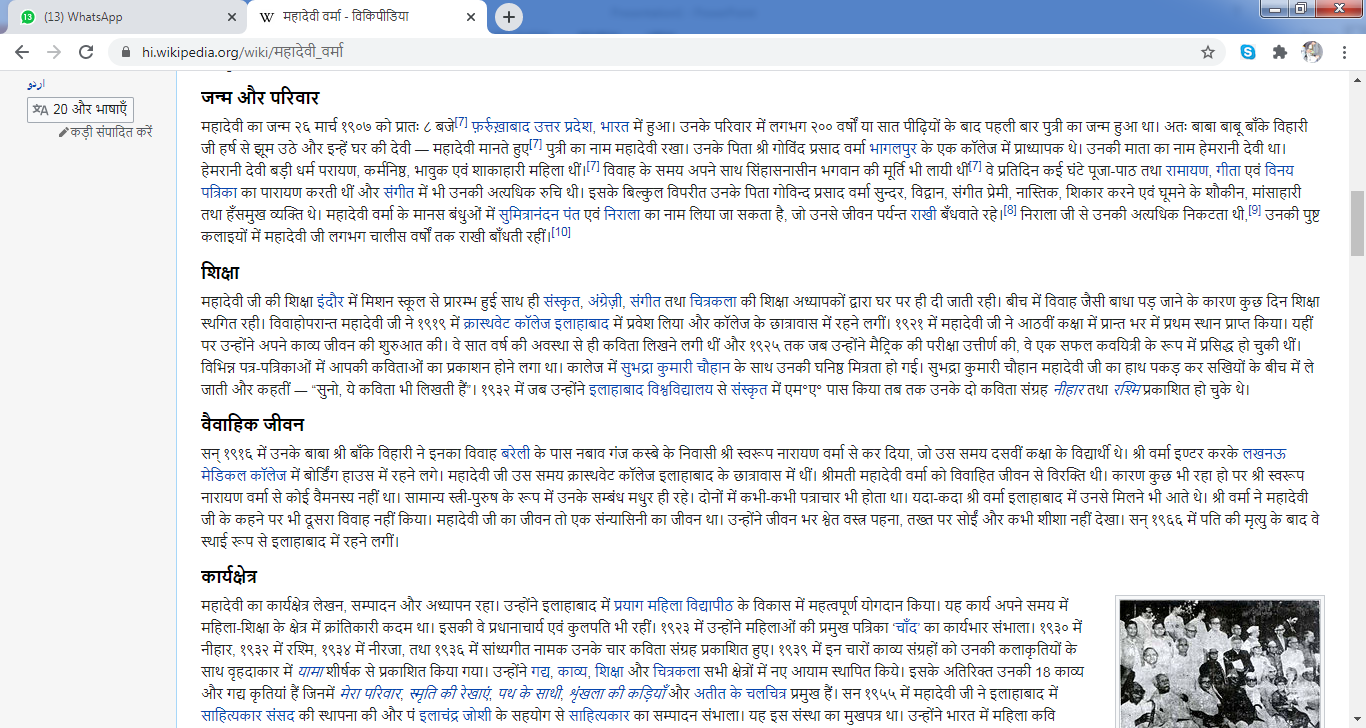 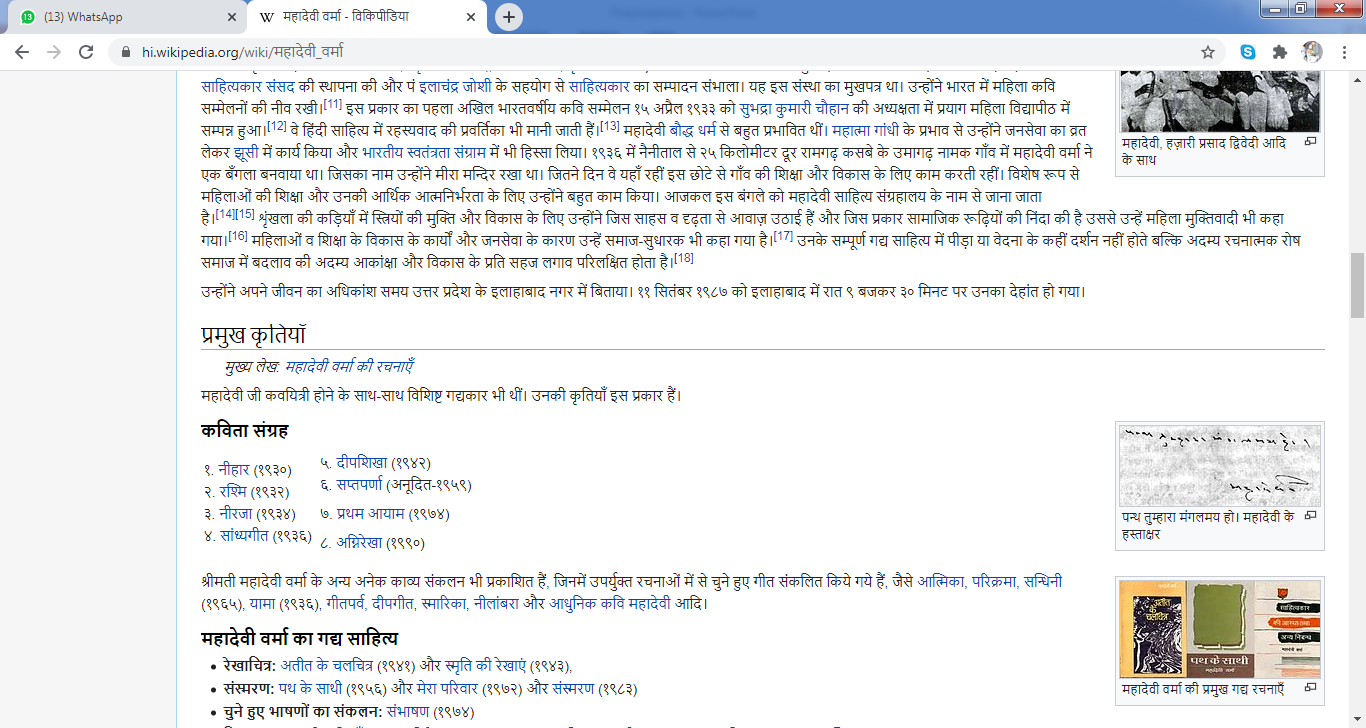 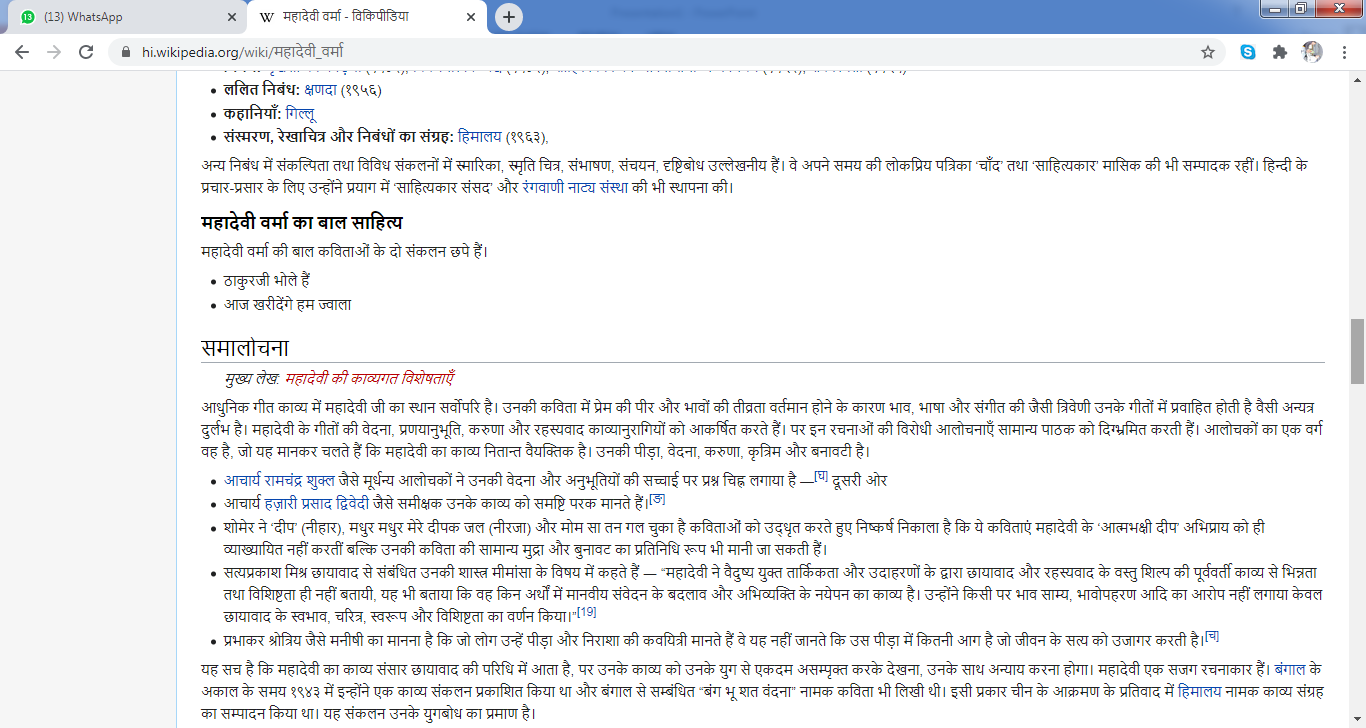 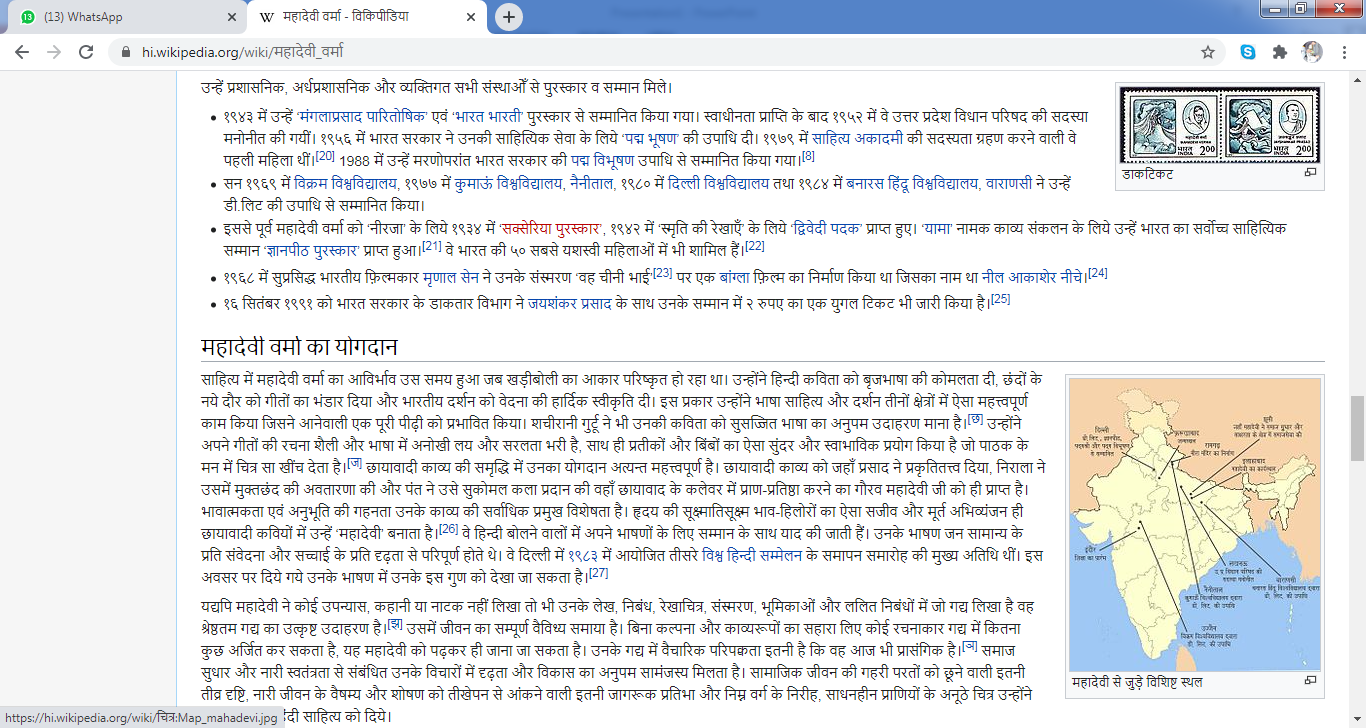 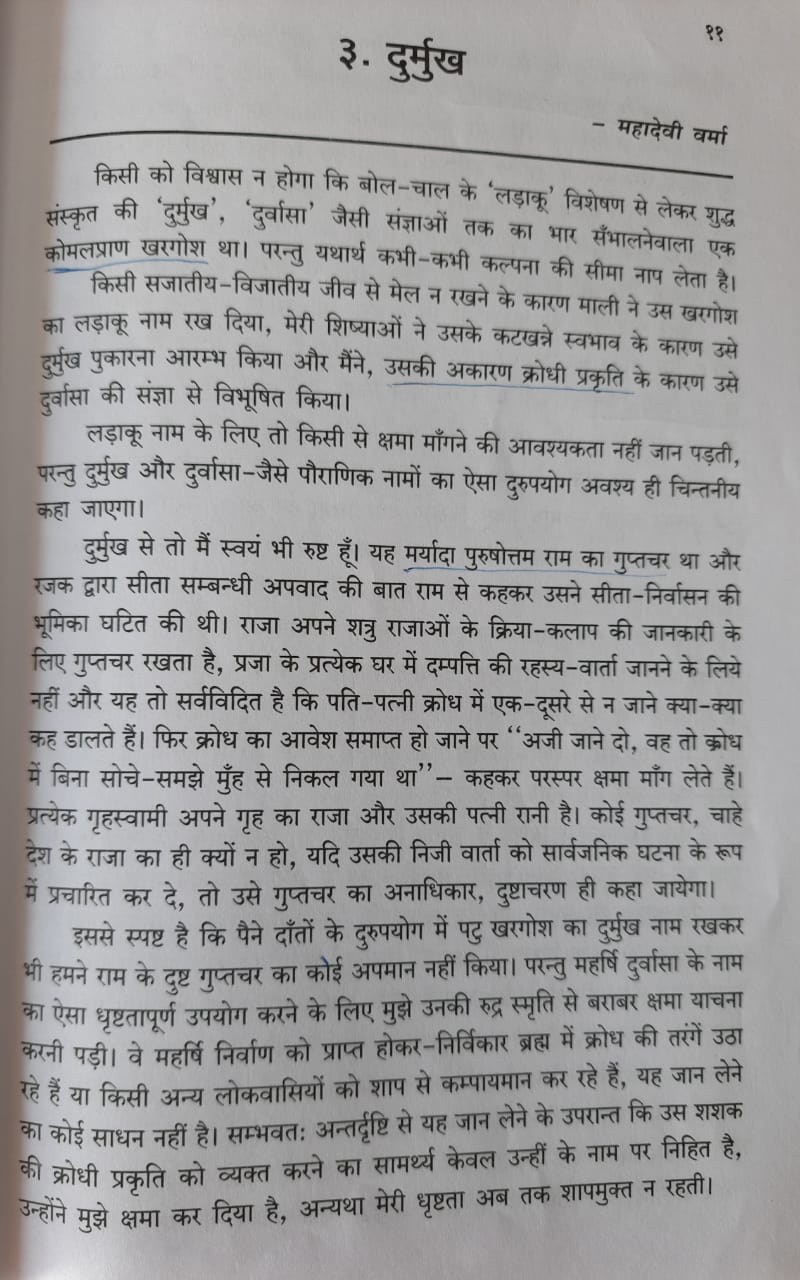 कोमलप्राण खरगोश के विविध नाम
दुर्मुख की संज्ञा
दुर्वासा ऋषि से क्षमा याचना
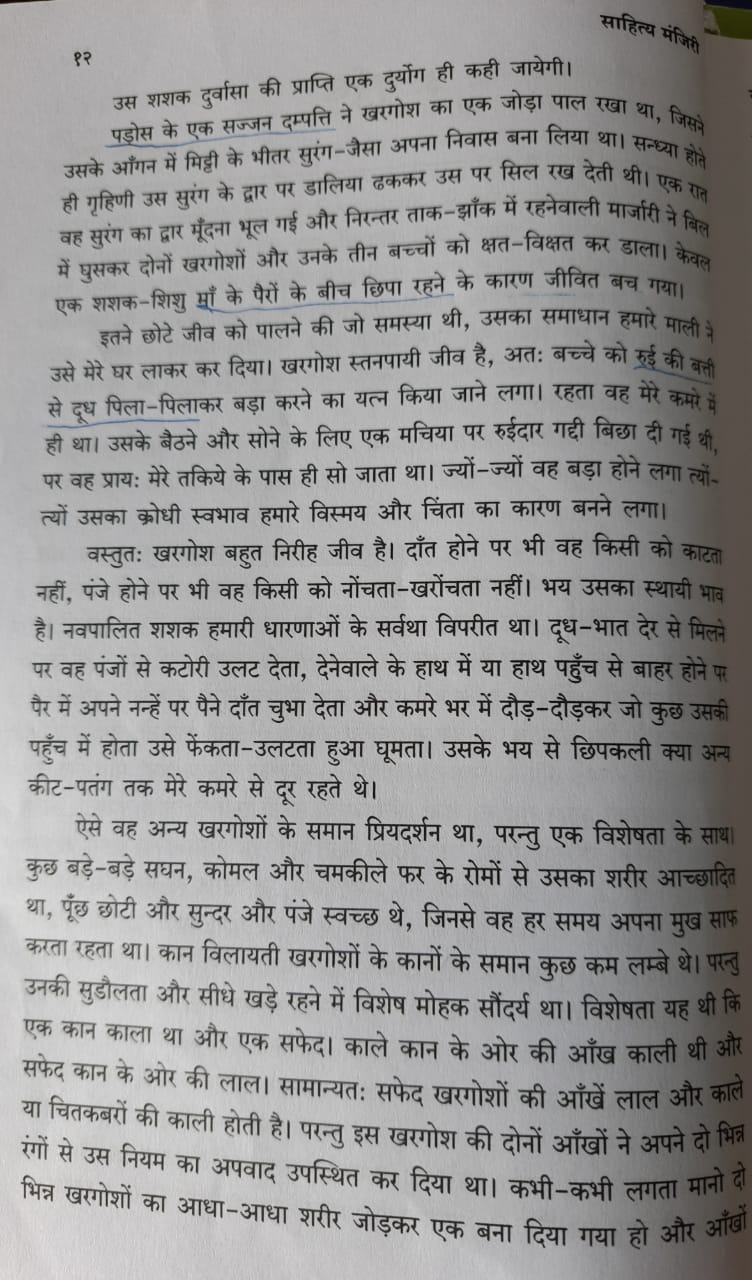 दुर्मुख का पालन- पोषण
क्रोधी प्रवृत्ति
दुर्मुख की सुन्दरता का वर्णन
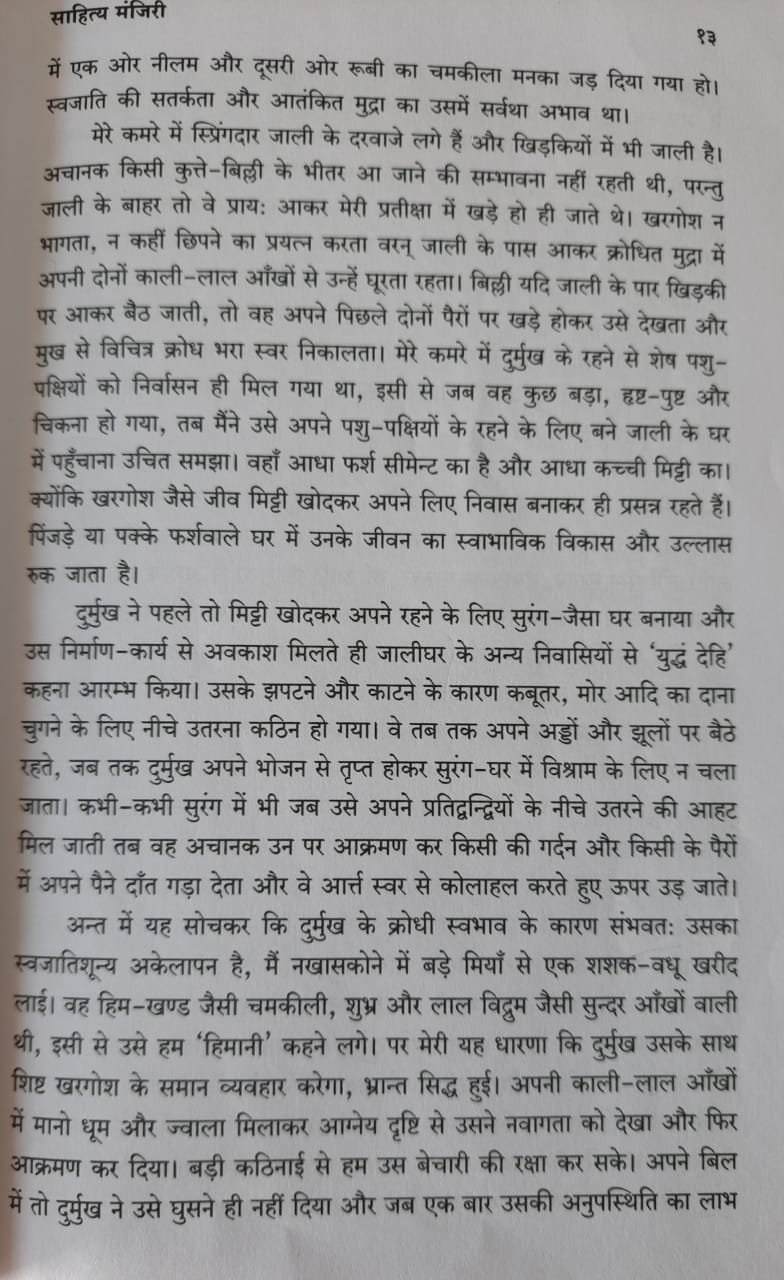 अन्य जीवों के साथ दुर्मुख के सम्बन्ध
हिमानी के साथ दुर्मुख के सम्बन्ध
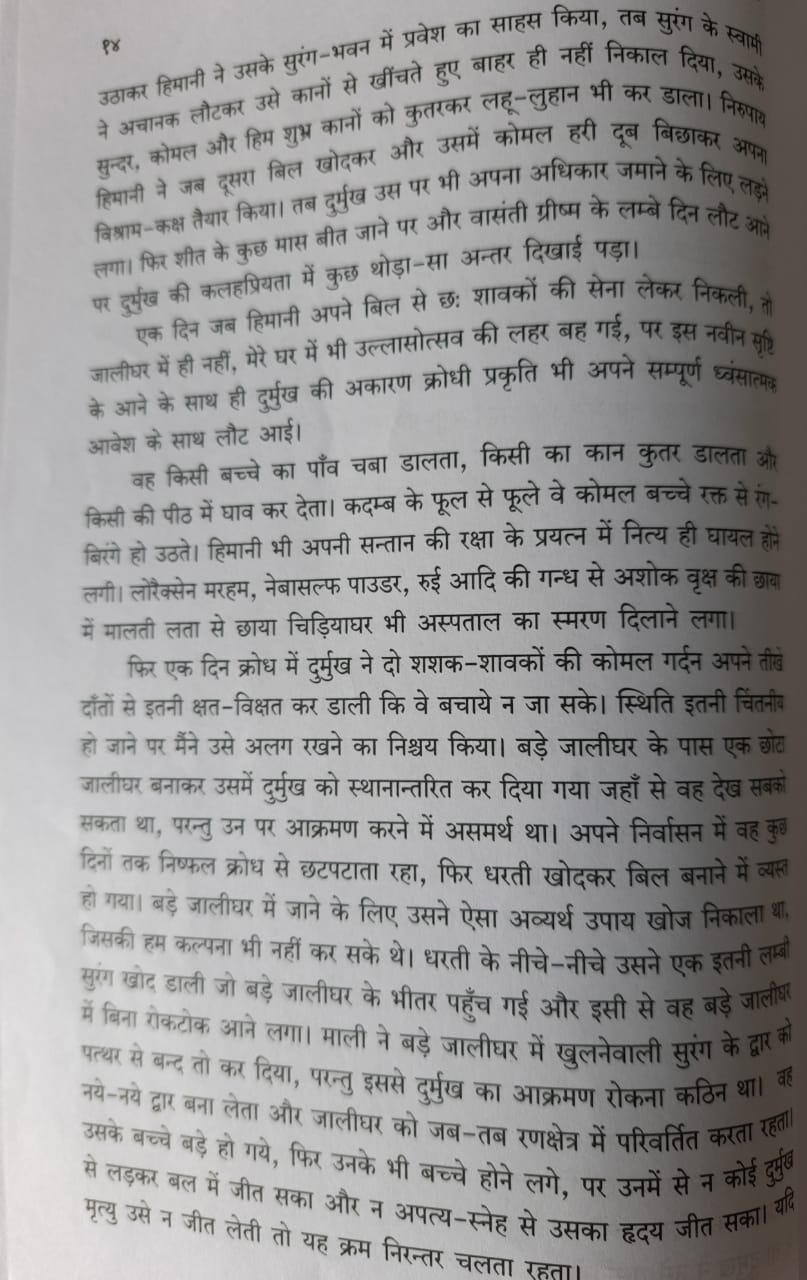 शावकों के साथ दुर्मुख का व्यवहार
दुर्मुख के द्वारा सुरंगे खोदना
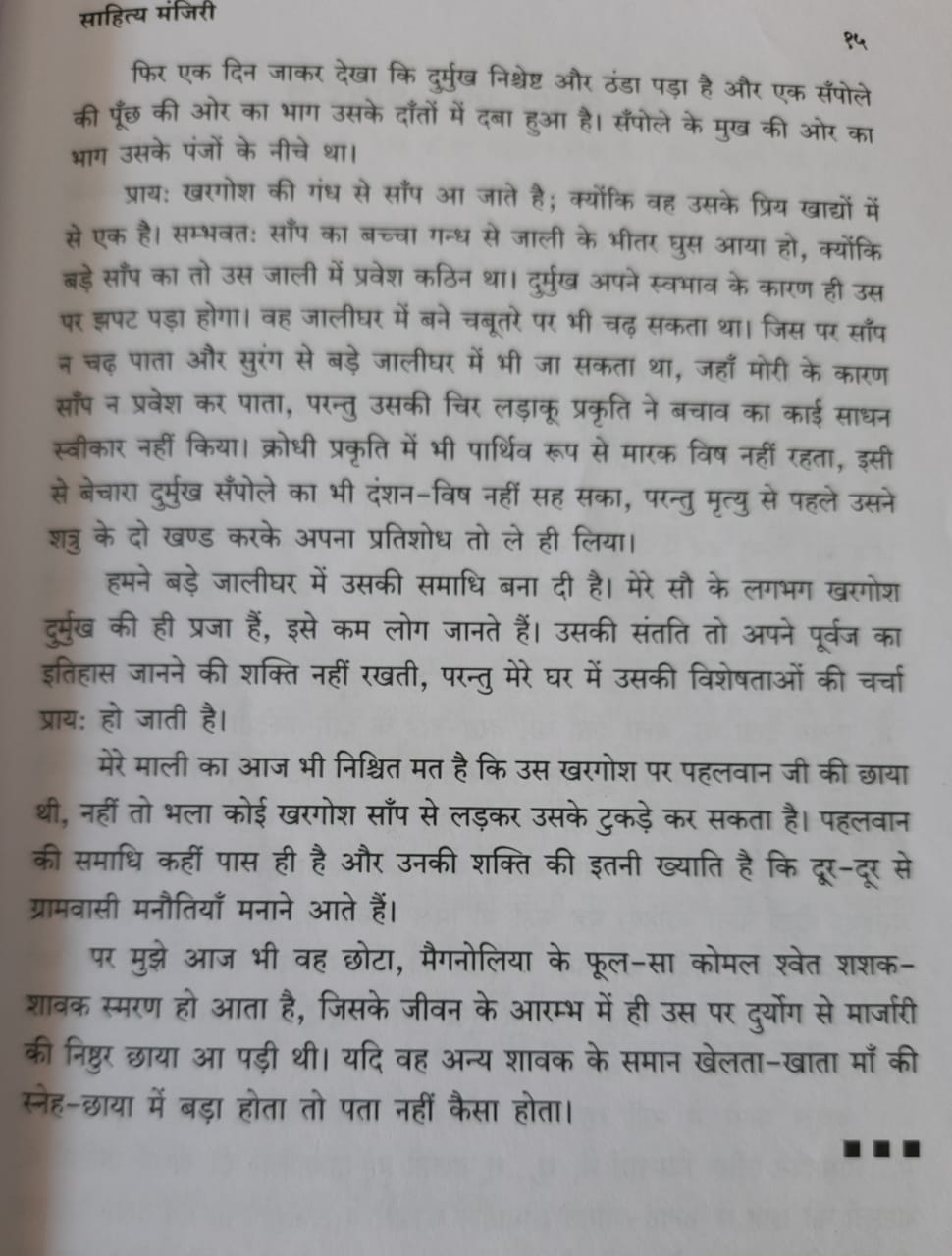 संपोले के साथ दुर्मुख का प्रतिशोध
दुर्मुख पर पहलवानजी की छाया